Строилова Марина

Московская область г Домодедово     Оператор ГСЗ 
КЦ Домодедово
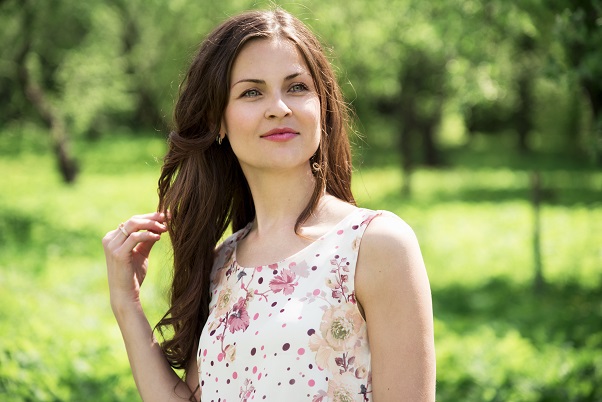 Стаж работы в «Комус»- 1г
 Возраст - 32 г
Рост – 167 см
Вес – 53 кг
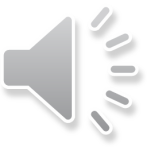 Омский Технологический Колледж специальность художник-модельер по прическам
2003-2006гг
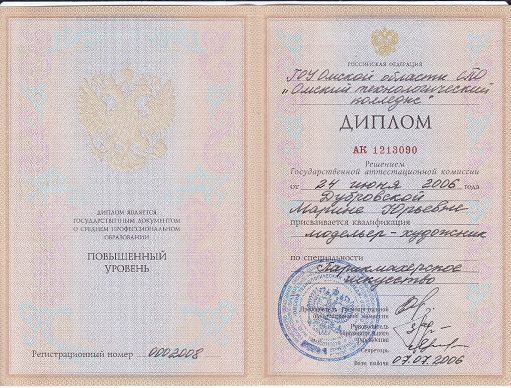 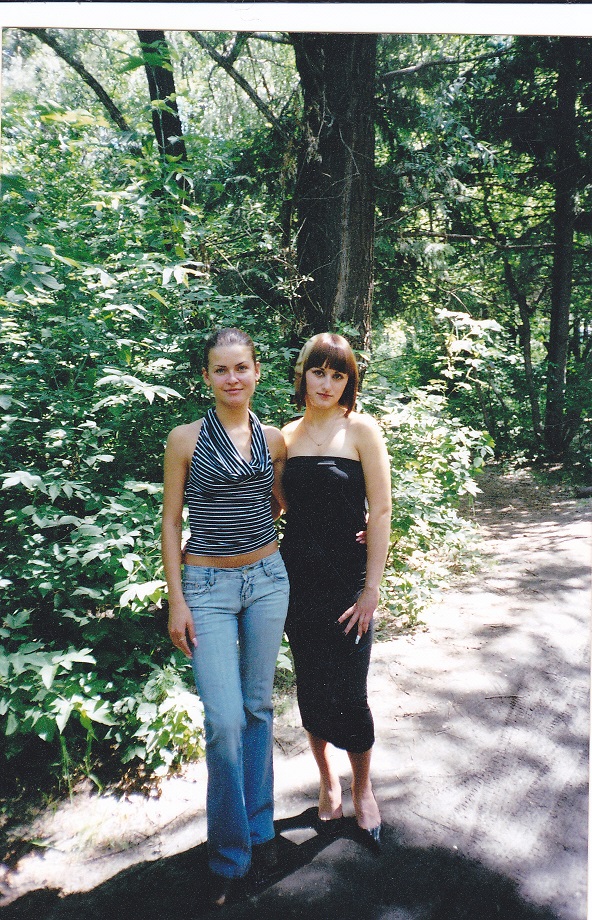 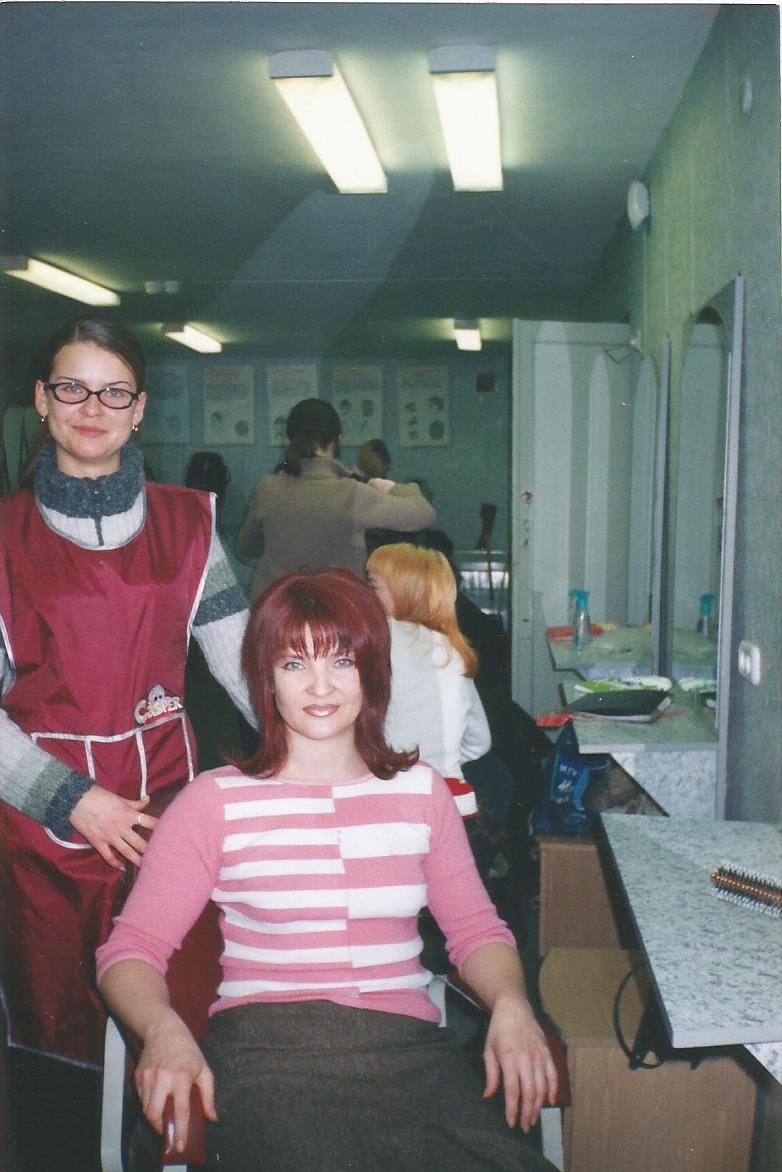 Мне тоже приходилось помогать мастерам старших курсов и быть моделью))
Техника Vidal Sassoon с элементами  трафарета
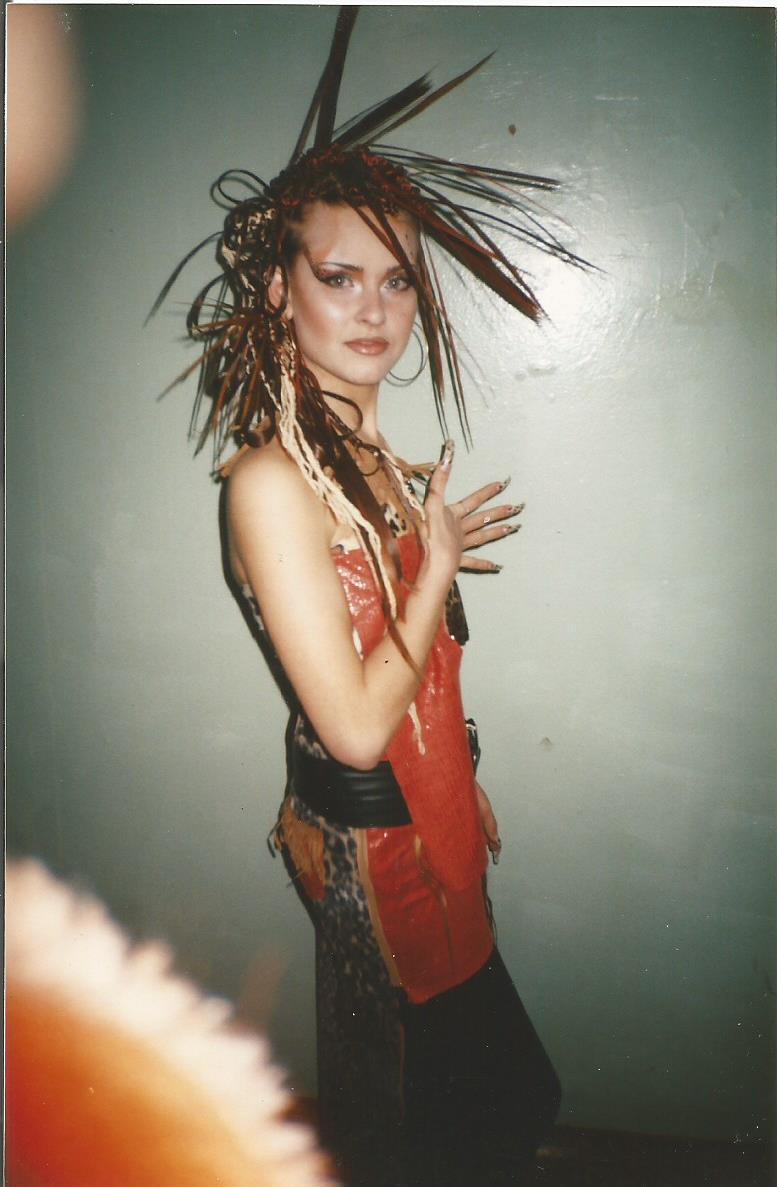 Разработка авторской стрижки
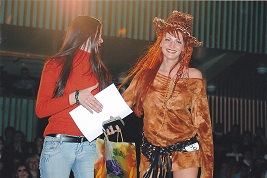 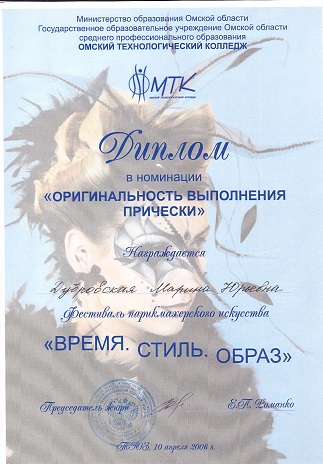 Конкурс причесок 2006 г Омск

Шляпа  выполнена из волос модели без использования накладных волос.
Создание образа  и постановка номера  выполнена мной
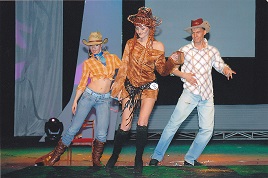 Московский Государственный Университет Гражданской Авиации
Специальность:
 Менеджемент организации 
2009-2015 гг учебы
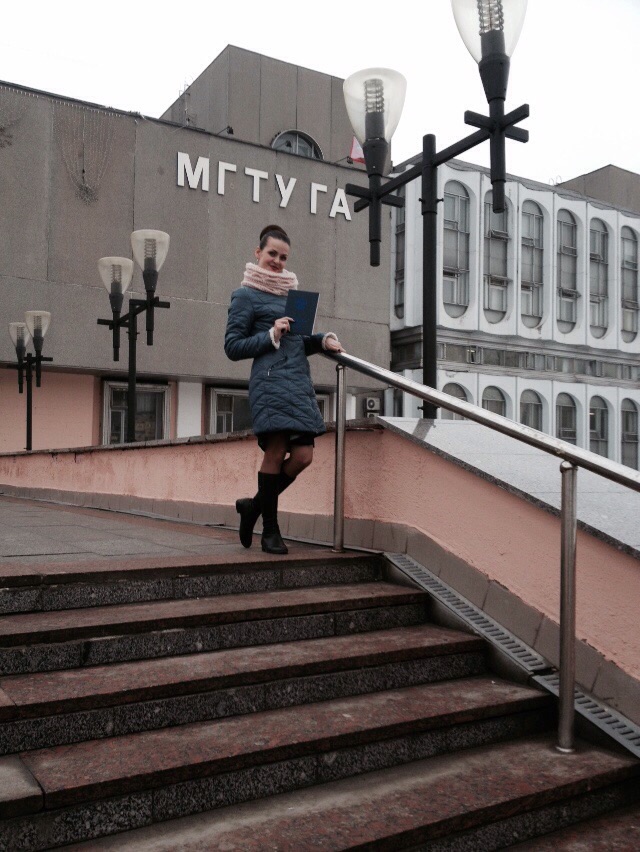 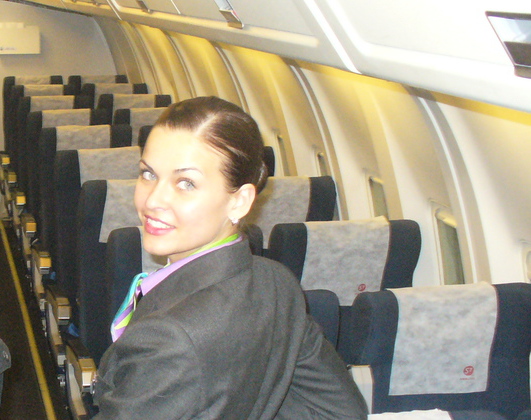 Выполняла полеты  старшим бортпроводником на авиалайнерах: 
Ил-86, Ту-154, Аirbus-319,А -320, A-310, Boing-737, Boing – 767
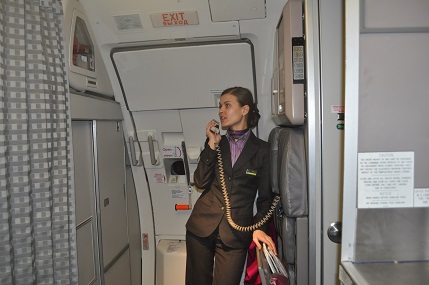 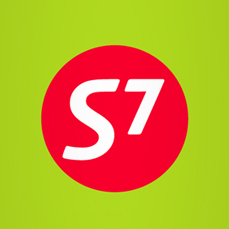 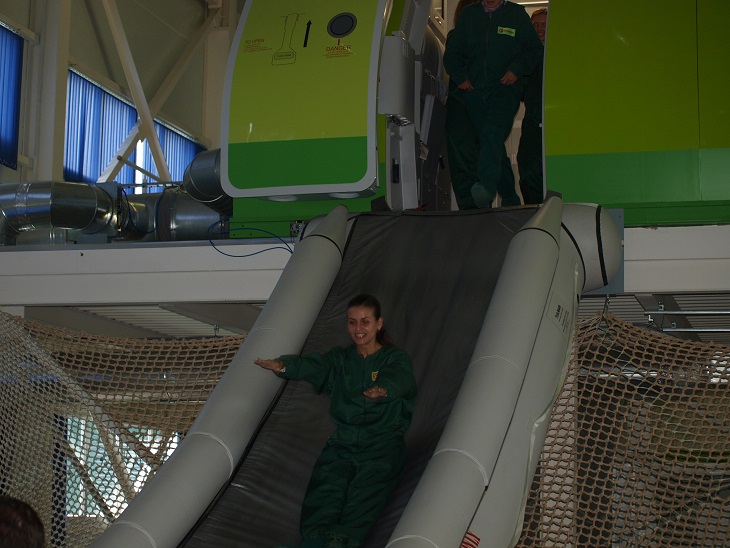 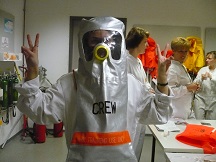 2008-2017 гг работы
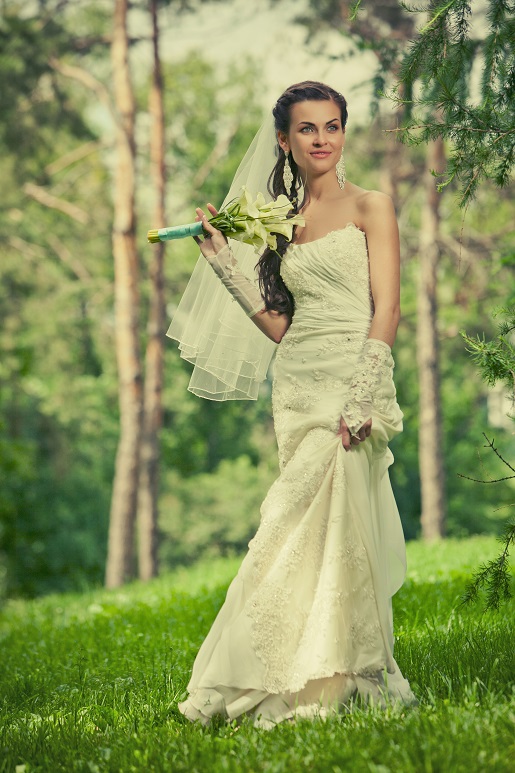 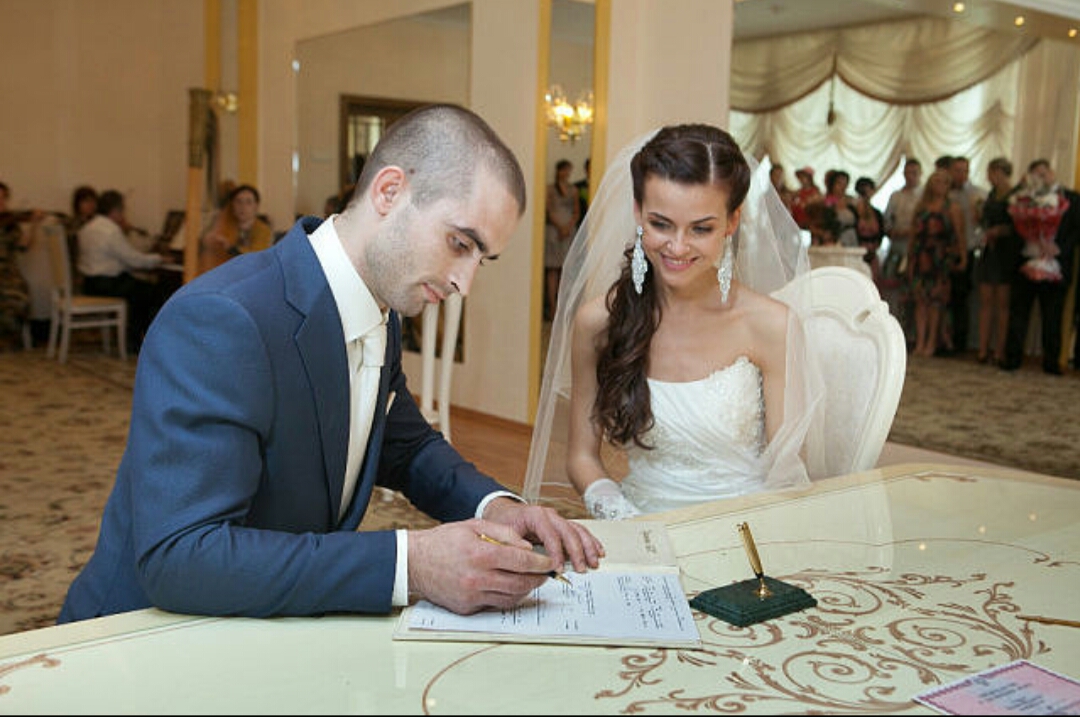 Рождение нашей семьи.
 Трансформация из Дубровской в Строилову
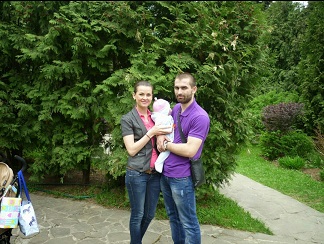 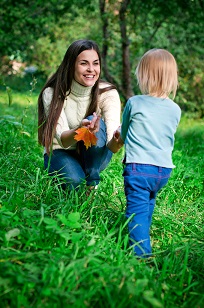 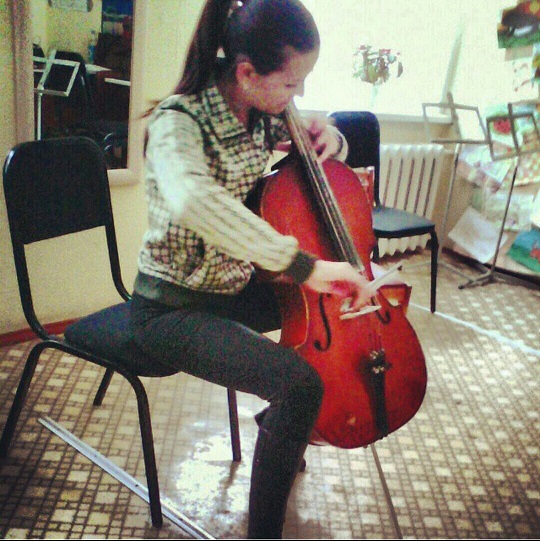 Мои улечения-это музыка, рисунок,  спорт
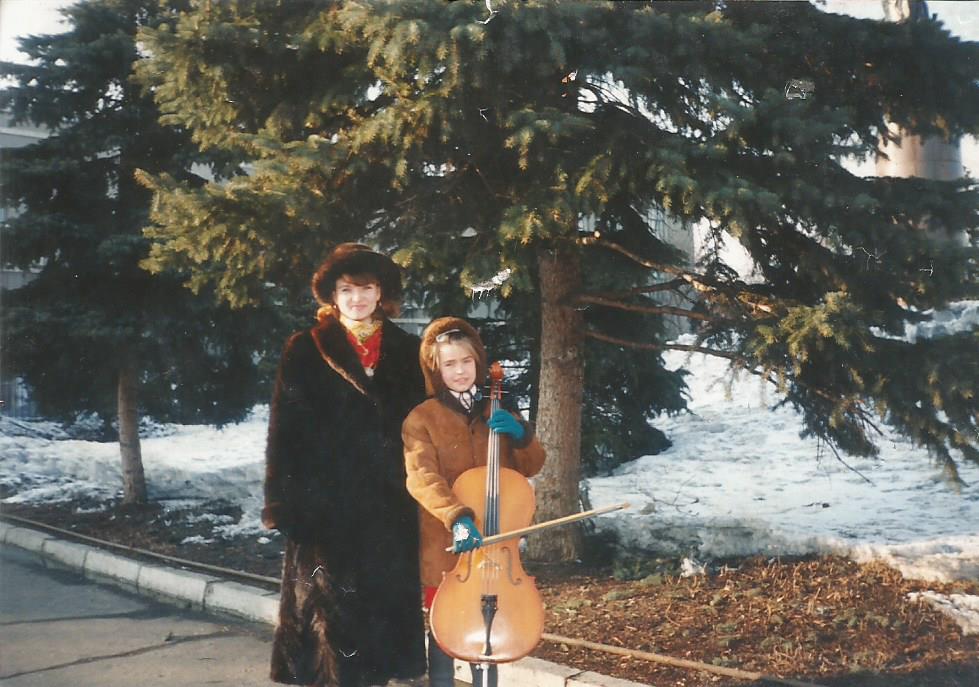 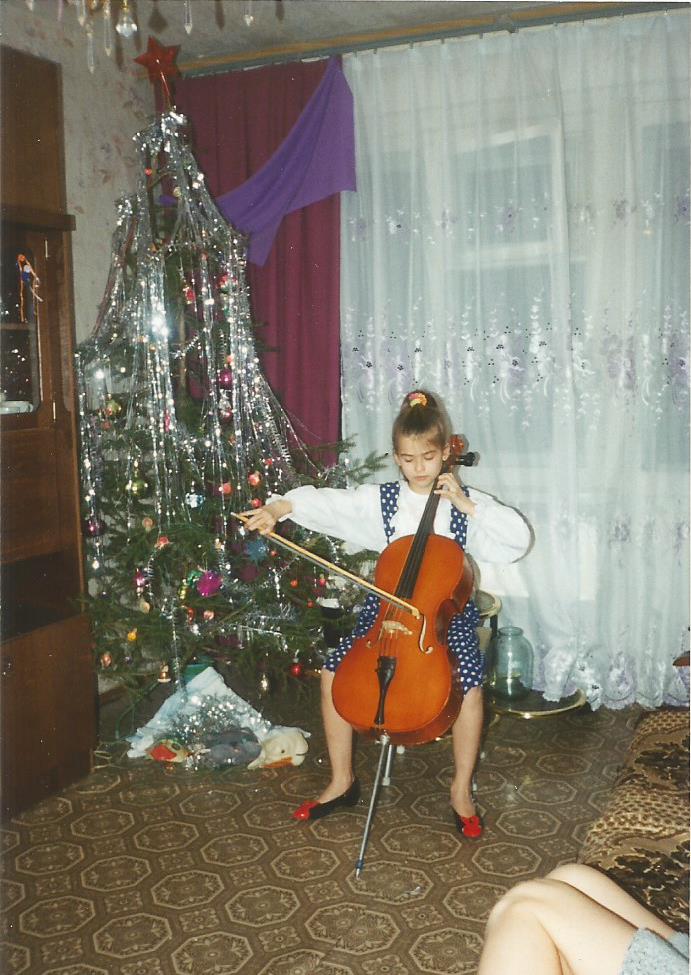 Музыкальная школа по классу виолончель №14      г. Омск
1995 – 2003. Диплом с отличием. 
Победитель и лауреат  конкурсов струнного отделения.
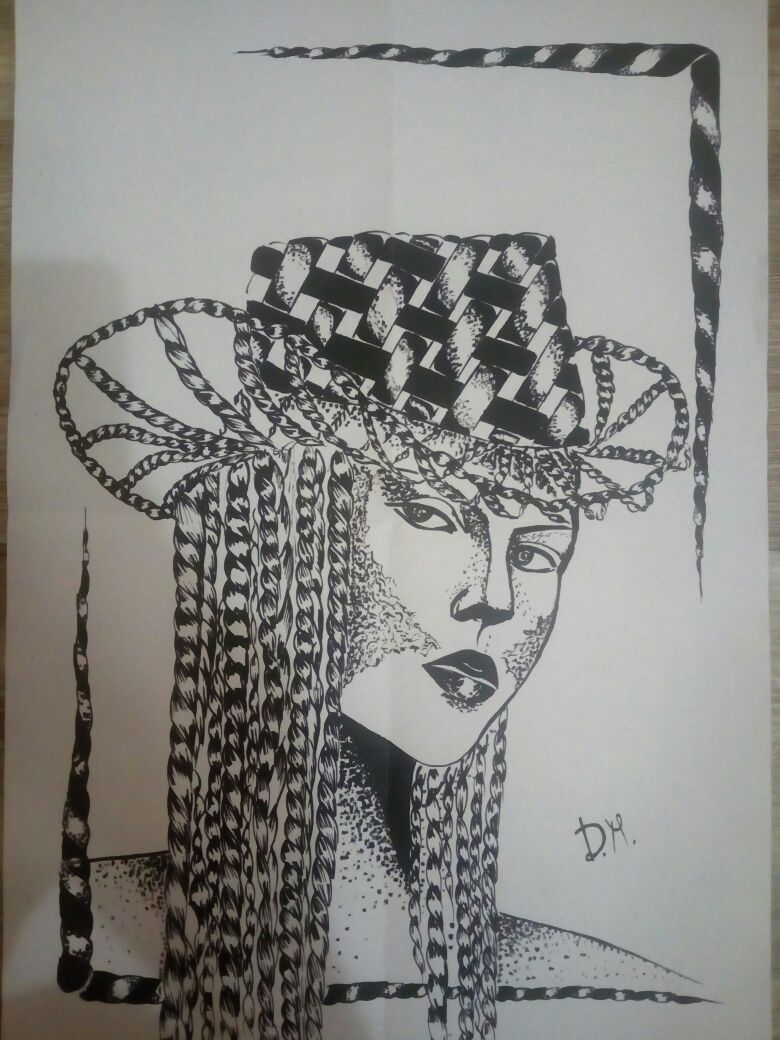 Учась в колледже -  «Рисунок» был профилирующим предметом…так я научилась рисовать))
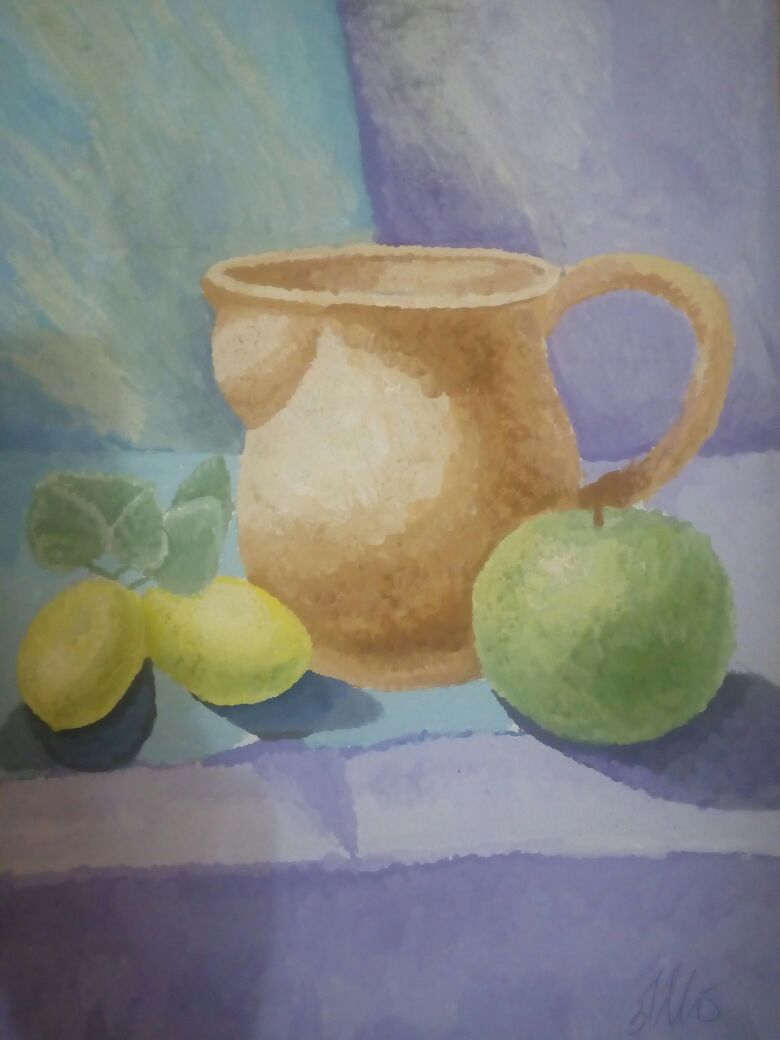 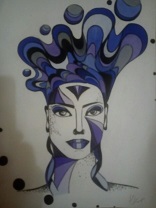 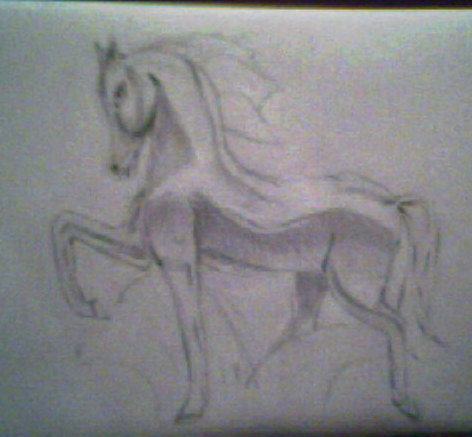 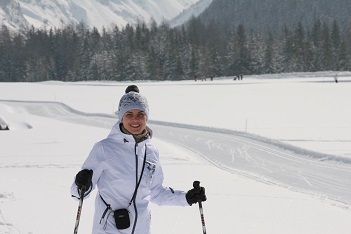 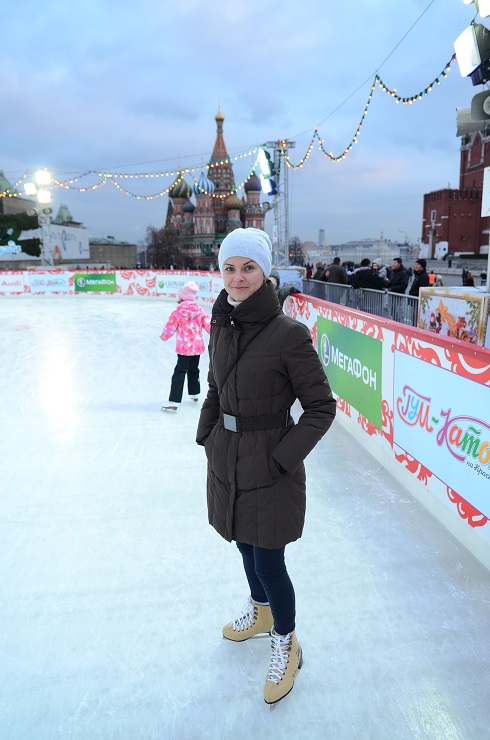 Лыжи
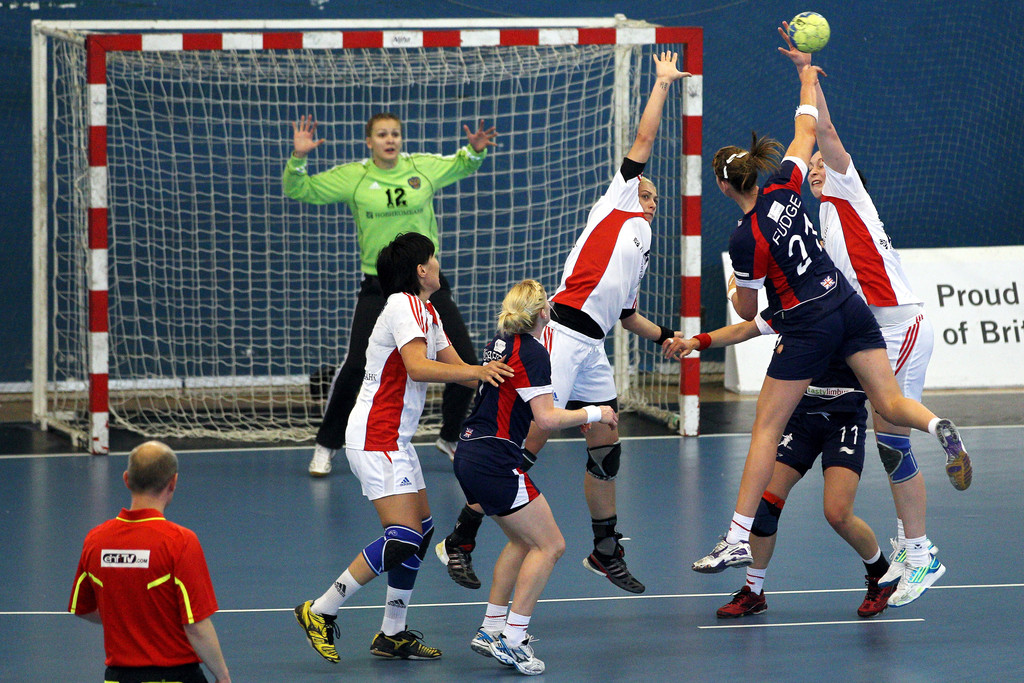 2 года фигурного катания
4 года гандбола
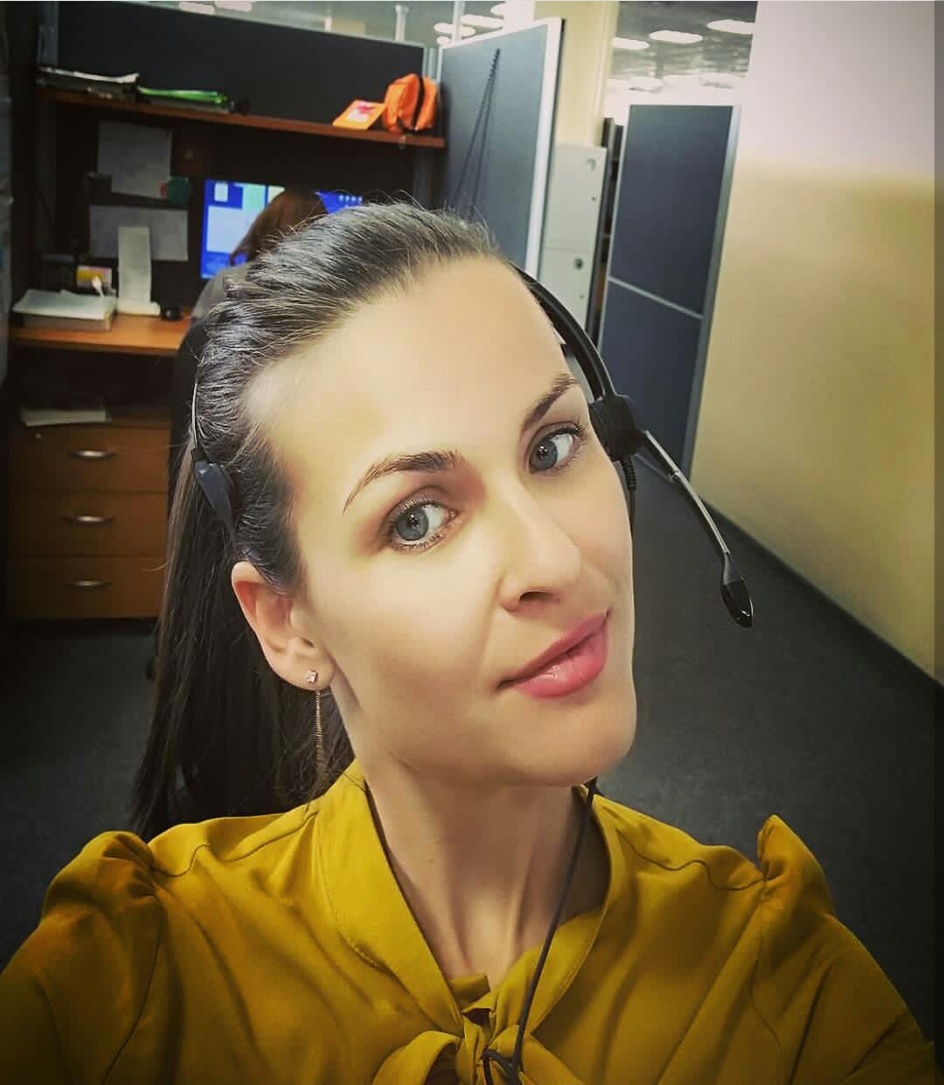 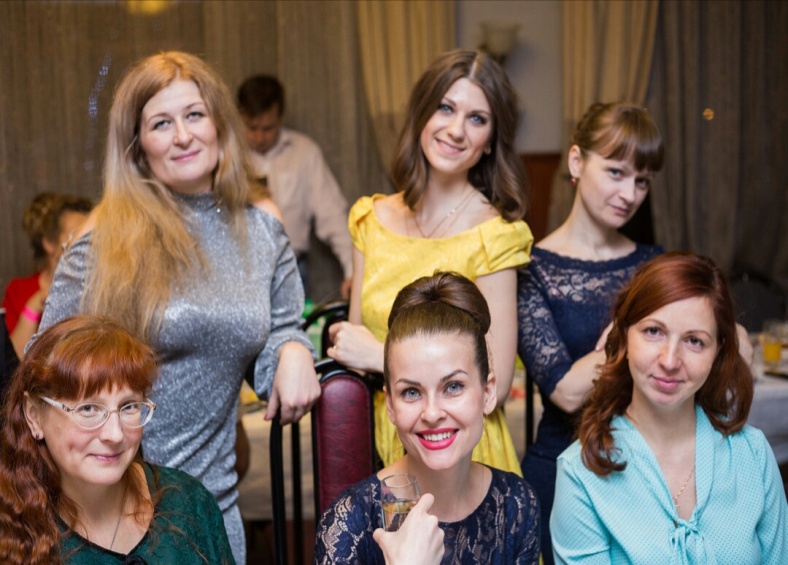 Социальная активность и участие в общественной жизни «Комус»
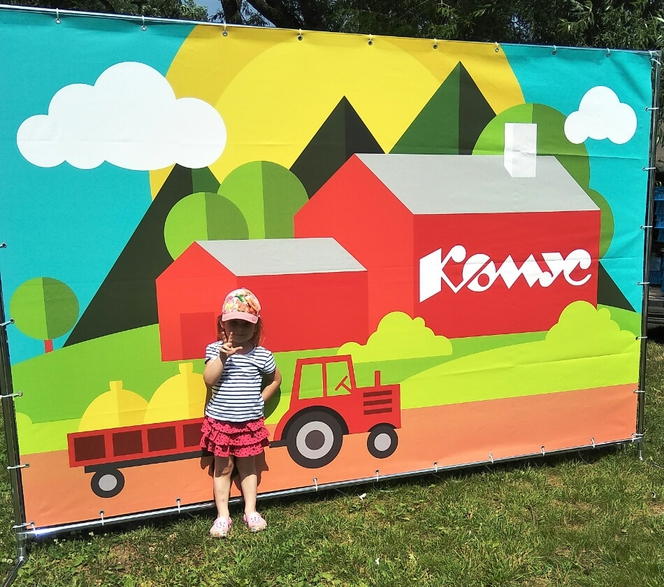 Новый год. Группа ГСЗ КЦ Домодедово
1 место в конкурсе «Выше радуги» в июле 2017г по выполнению плана среди операторов 3 категории
Спартакиада 2017
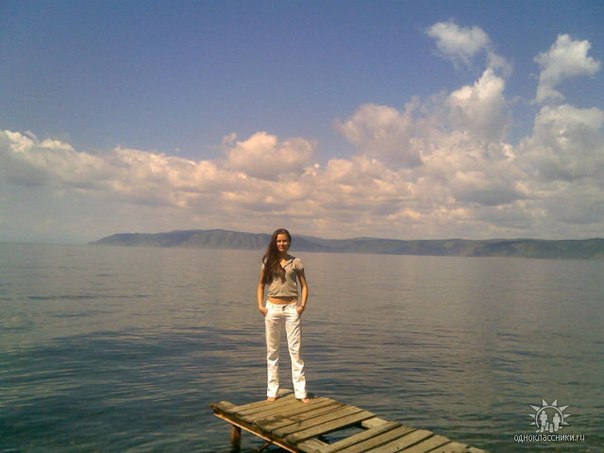 Мечтаю быть не звездной, а полезной,
Раскрыть свой самый значимый талант, Пусть тем, кто рядом, будет интересно,
Стараться быть чуть лучше, чем вчера.
Желаю конкурсанткам всем удачи, Пусть сбудутся заветные мечты. Пусть новый день для каждой много значит, Внутри пусть будет больше красотыБлагодарю за внимание!